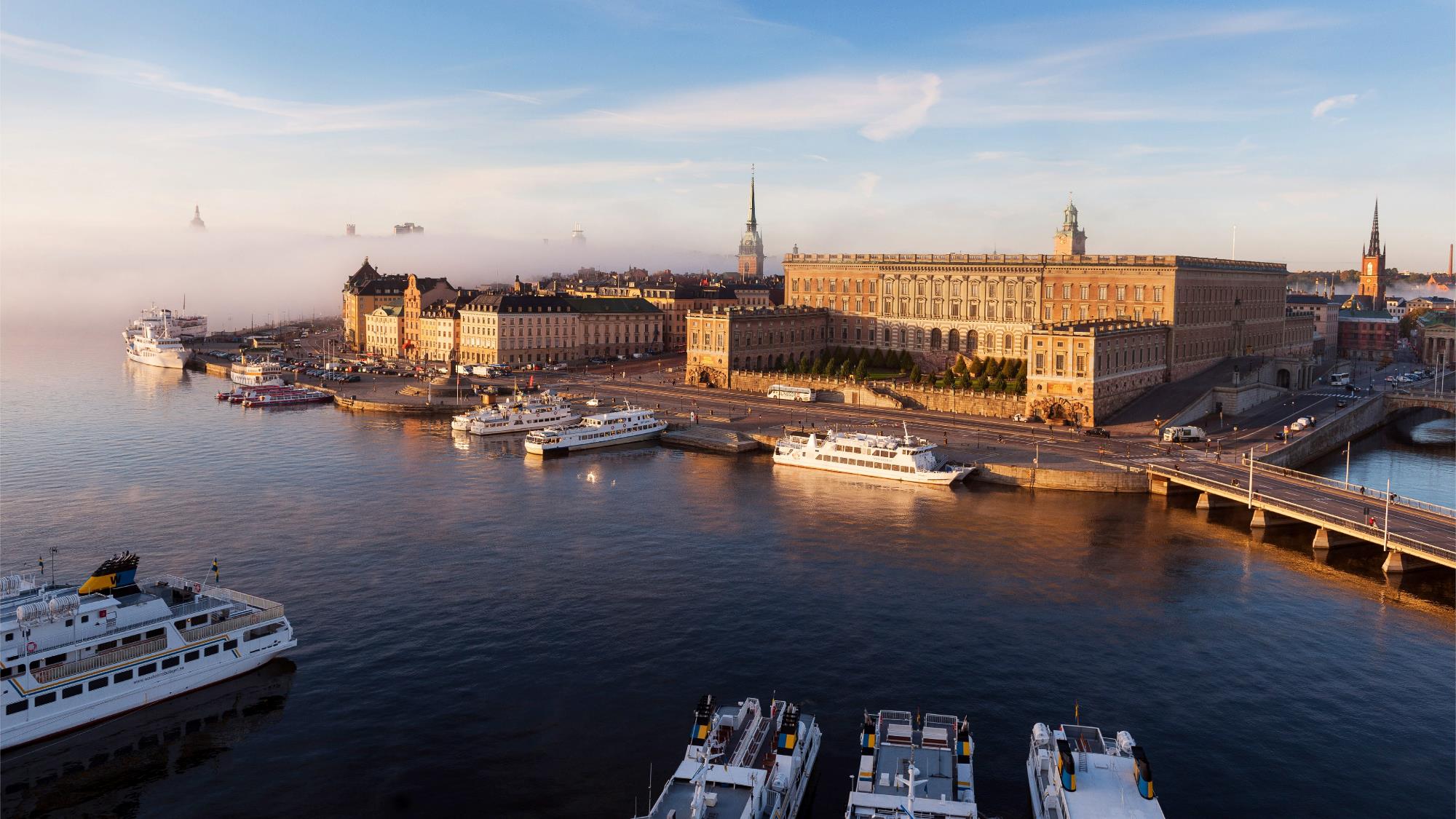 The Stockholm Economy 
Stockholm County and City, 2022 Q1

2021-03-31
Stockholm Business Region
About the report
The report is published each quarter by Stockholm Business Region. The report includes Stockholm County and the City of Stockholm.
The statistics are based on data from Statistics Sweden, the Swedish Employment Service and the Swedish Companies Registration Office. 
The report primarily compares the development with the same quarter last year, for example, quarter 1 is compared with quarter 1 last year and so on. The total rolling 12 values are also presented for certain indicators, with the four most recent quarters added together in order to ensure more stability in the trend. These are then compared with the previous four quarters. The diagrams which show the absolute values are seasonally adjusted to show the trend. Other diagrams have index-linked values which show the percentage change from the first year, with value 100, with the corresponding quarter 10 years ago.
The Stockholm region comprises Stockholm County, Uppsala County, Södermanland County, Östergötland County, Örebro County, Västmanland County, Gävleborg County and Dalarna County.
Individual county reports for the above mentioned can be found in Swedish here: https://stockholmbusinessalliance.se/material/?cat=konjunkturrapporter
Questions can be addressed to Stefan Frid at Invest Stockholm.Publisher: Staffan Ingvarsson, CEO Stockholm Business Region.
A strong first quarter for Stockholm, but the global economic situation causes concern
The economic recovery in Stockholm after the Covid-19 pandemic was strong during the first quarter of 2022. Total wages in the private sector are increasing while trade and commerce is getting stronger with more companies. Developments are also positive in the labor market. Employment is on the rise, unemployment is falling, and there are more job vacancies. This report contains data up until the end of March and does not reflect the contraction in the global economy that took place during spring.  
The strong increase in total wages in the private sector indicates rapid recovery after the pandemic. A similar development can be seen in terms of total wages overall, as well as per person employed and per inhabitant. This is a welcome development, and it suggests that the economy in Stockholm is growing. There was also an increase in the number of new companies registered in the period, both in Stockholm City and Stockholm County. At the same time, company bankruptcies are at similar levels to 2021. 
The labor market recovery continued during the first quarter. The number of people in employment in the county grew by 3.9 percent, the equivalent of 48,200 people, while unemployment decreased by 1.3 percentage points, or 21,900 people. There was almost a doubling in the number of vacant jobs listed at the Swedish Public Employment Service compared to the same period in 2021. Further, the number of layoff notifications dropped substantially from the high levels of the prior year.
The number of inhabitants in the county increased by 1.1 percent, or 25,600 people, compared to the same period last year. In Stockholm City, the number of inhabitants has increased by 0.5 percent, or 5,000 people, which means that the city is only 19,900 people short of one million inhabitants.
Staffan Ingvarsson, CEO Stockholm Business Region.
The Stockholm Economy, 2022 Q1
* Change of unemployment in percentage points, not in percentages.
Economic growth
Aggregated gross pay, Stockholm countyIndex 100 = 2012 Q1
Source: Statistics Sweden
Economic growth by sector
Aggregated gross pay private sector, by industry, 
Stockholm countyIndex 100 = 2012 Q1
Source: Statistics Sweden
* Other includes, agriculture, forestry and fishing, construction and unspecified sectors
Economic growth, 2022 Q1
Source: Statistics Sweden
Newly registered businesses
Newly registered businessesDeseasonalized values (moving average)
The first quarter saw 7,566 new companies start up in Stockholm County. This included 6,382 incorporated companies. 
Almost 60 percent of the new companies were registered in Stockholm City.
Newly registered businesses
Källa: The Swedish Companies Registration Office.
* Last four quarters
Company bankruptcies
Company bankruptciesDeseasonalized values (moving average)
Bankruptcies remain at the same level as in the first quarter of 2021.
588 companies filed for bankruptcy in Stockholm County, 340 of these were in Stockholm City.
Company bankruptcies
Source: Statistics Sweden
* Last four quarters
Employment
The number of inhabitants employed increased by 48,200 people (3.9%) in the county, and by 11,800 people (2.9%) in Stockholm City.
Employment grew primarily in:- Construction- Education- Hotels and restaurants
Employed populationIndex 100 = 2012 Q1
Employment
Source: Statistics Sweden
Employed population, by industry
Source: Statistics Sweden
Employed population, by occupation
Source: Statistics Sweden
Recently listed positions
There was an increase in the number of job vacancies at the Swedish Public Employment Service in both Stockholm County and Stockholm City during the quarter.
The number of vacant jobs went up in several sectors. The largest increases were in:- Hotels and restaurants- Transport- Financial services
Recently listed positions at the Swedish Public Employment ServiceIndex 100 = 2012 Q1
Recently listed positions
Source: The Swedish Public Employment Service
* Last four quarters
The number of persons given notice
The number of persons given noticeIndex 100 = 2012 Q1
In the first quarter, around 2,000 people received notification of layoff in the county, this number was 1,400 in Stockholm City. This is significantly lower in comparison to 2021.
Layoff notifications are now back at pre-pandemic levels.
The number of persons given notice
Source: The Swedish Public Employment Service
* Last four quarters
Unemployment
Unemployment in relation to the population (%), 15-74 years
Unemployment decreased in Stockholm County and in Stockholm City during the first quarter, both in absolute and relative terms. 
Danderyd municipality had the lowest relative unemployment in the county (1.4%).
.
Unemployment
Source: The Swedish Public Employment Service and Statistics Sweden
Unemployment by categories
Source: The Swedish Public Employment Service
Population
Population growthIndex 100 = 2012 Q1
The number of inhabitants increased by 25,600 in the county, 5,000 of which were in Stockholm City, compared to the same quarter of 2021.
Judging by the population growth, Stockholm City’s growth rate has slowed down since 2019.
Population
Source: Statistics Sweden
Housing projects started
The number of apartments for which construction commenced decreased by 24 percent during the quarter in the county, while apartment building decreased by 78 percent in Stockholm City.
On a full-year basis, housing construction has risen by 19 percent in the county compared to the previous year. 
In Stockholm City, on the other hand, housing construction has decreased by 36 percent on a full-year basis and is currently at its lowest level for ten years.
Number of housing projects startedIndex 100 = 2012 Q1
Housing projects started
Source: Statistics Sweden
* Last four quarters
Commercial Accommodations
Commercial accomodations
(hotels, hostels, cabin villages and camp sites)Index 100 = 2012 Q1
Commercial accomodations
* Last four quarters
** Foreign accomodations excluding camping
Source: Statistics Sweden and Swedish Agency for Economic and Regional Growth
EntrepreneurshipThe Stockholm County municipalities
The labour marketThe Stockholm County municipalities
The labour marketThe Stockholm County municipalities
The population and housingThe Stockholm County municipalities
Commercial accomodationsThe Stockholm County municipalities
*County total incl. camping. Municipality values excl. camping.
n.d. = Censored value due to fewer than five open facilities.
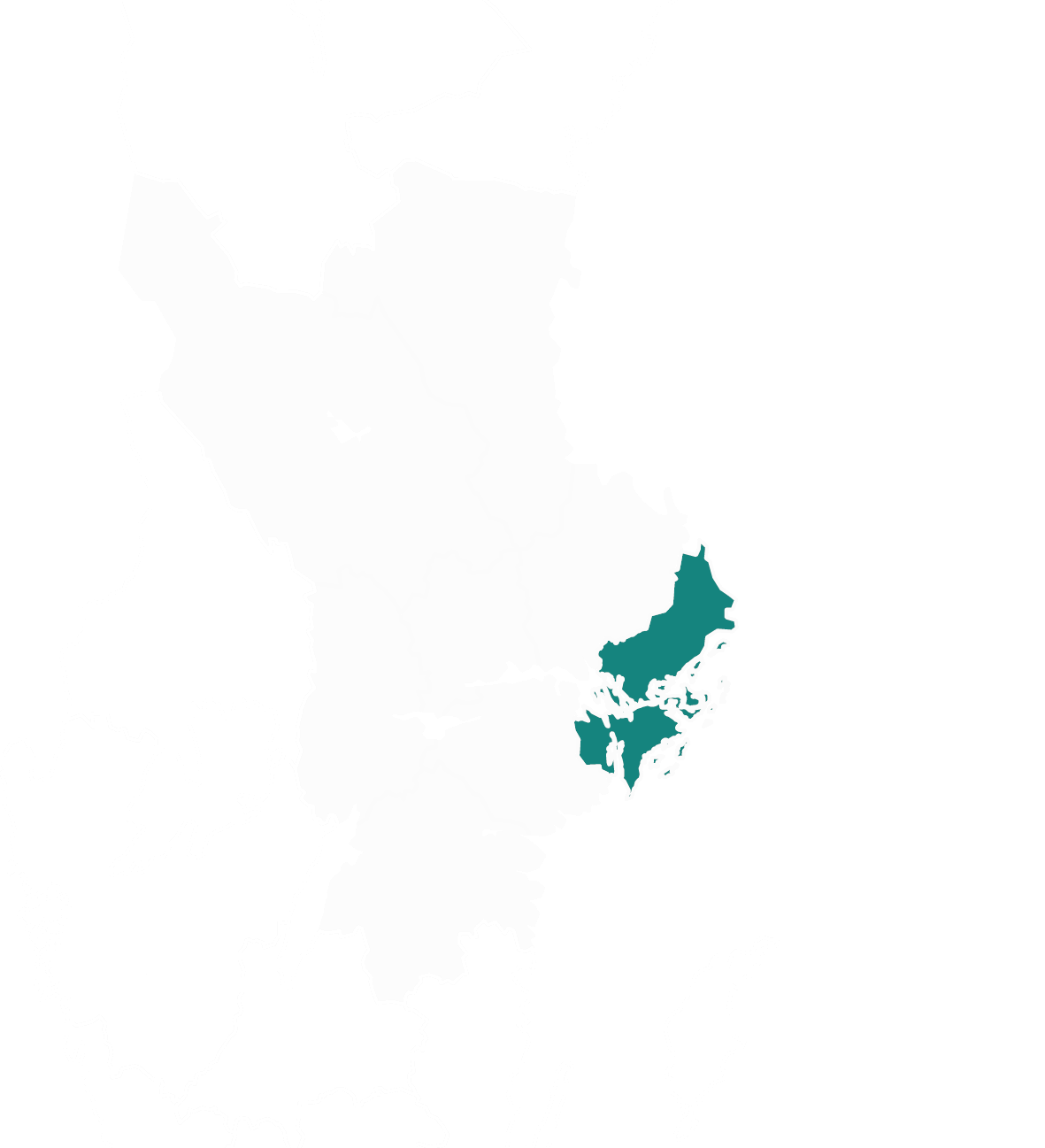 Stockholm Business Region
Stockholm Business Region is the official business office for the city of Stockholm, responsible for the strategic development and international promotion of the city, as well as the brand Stockholm – The Capital of Scandinavia.
The company is owned by Stockholm City and has two subsidiaries, Invest Stockholm and Visit Stockholm.
All reports can be found athttps://stockholmbusinessalliance.se/material/?cat=konjunkturrapporter 
Questions can be addressed to Stefan Frid , Invest Stockholm.Publisher: Staffan Ingvarsson, CEO Stockholm Business Region
Stockholm Business Region P.O. Box 16282 SE-103 25 Stockholm, Sweden Phone + 46 8 508 280 00 www.visitstockholm.com www.investstockholm.com www.stockholmbusinessregion.se